CollabNet TeamForge Git Integration
History Protection
How one can rewrite history  in Git
Why one would rewrite history
How TeamForge  Git Integration can protect against history re-write
How to enable history protection in Teamforge Git 
How to use History Protection reporting and restore history
Dharmesh Sheta
CollabNet Engineering Office
Potsdam, Germany
1. How one can rewrite history in Git
Code Base History Re-Write
Change log
Change log after History Re-Write
No traces about deleted changes (commits & metadata associated, files, directories)
Periodic ‘Garbage Collector’ will remove references soon and thereon no references will be available on ‘blessed repository’
Blessed Git Repo
Commit #4
Files  Deleted
File A Delete
Commit #5
More files added
File X added
Commit #1
Initially files added
File A added
Commit #3
Files  modified
File A modified
Commit #2
More files added
File B Added
Commit #1
Initially files added
File A added
git clone
git push –f origin master
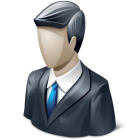 Commit #4
Files  Deleted
File A Delete
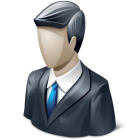 Commit #4
Files  Deleted
Local Git Repo
Commit #5
More files added
File X added
Developer
Developer
Commit #3
Files  modified
File A modified
Commit #1
Initially files added
File A added
Commit #3
Files  modified
Removes some files either
by purpose or accidentally
Local git commit(s)
Commit #2
More files added
File B Added
Commit #2
More files added
Commit #1
Initially files added
File A added
Commit #1
Initially files added
File A added
Formal definition of History Rewrite
“We define History Rewrite as non-fast forward updates of remote refs and its associated objects. This happens whenever a branch in the remote repository gets deleted, previously pushed commits get amended/tree filtered and forcefully re-pushed, or a remote branch/tag is pointed to an entire different commit history.”
2. Why one would rewrite history
Use cases for rewriting history
Legitimate use cases
Developers
Deleting accidently committed file(s)/ change(s)
Change appearance of commits 
squashing multiple commits into unified single commit 
change order of commits
- Build / Release managers / Developers
Removing Copyrights/ Intellectual Property(IP) related resources from code base
Removing large file(s)
Removing feature branch(es) created temporarily and already merged 
Not (so) Legitimate use cases
Developers / Build /Release Managers 
Remove somebody else’s changes without leaving any trace
Pretending someone else’s change as own (forgery)
Accidentally removing branches
TeamForge Git Integration ‘History Protection’
Prevents
By enforcing Role Based Access Control for Git repositories
Project admin can decide upon who can push to ‘blessed repository’  and who is allowed to use ‘push -f’ in first place
Manages
Project admin can turn on ‘History Protection’ per Git repository basis – or - all Git repositories hosted by TeamForge
Reports
Every ‘History re-write’ event is reported by Email to site-admin
Every incident will be stored  and available in Gerrit WebUI 
With info about  when, what, who has re-written history 
Resurrects
Provides a possibility to restore history as it was before conveniently from Gerrit WebUI or using Git client
3. How TeamForge Git Integration can protect against history re-write
How does it work
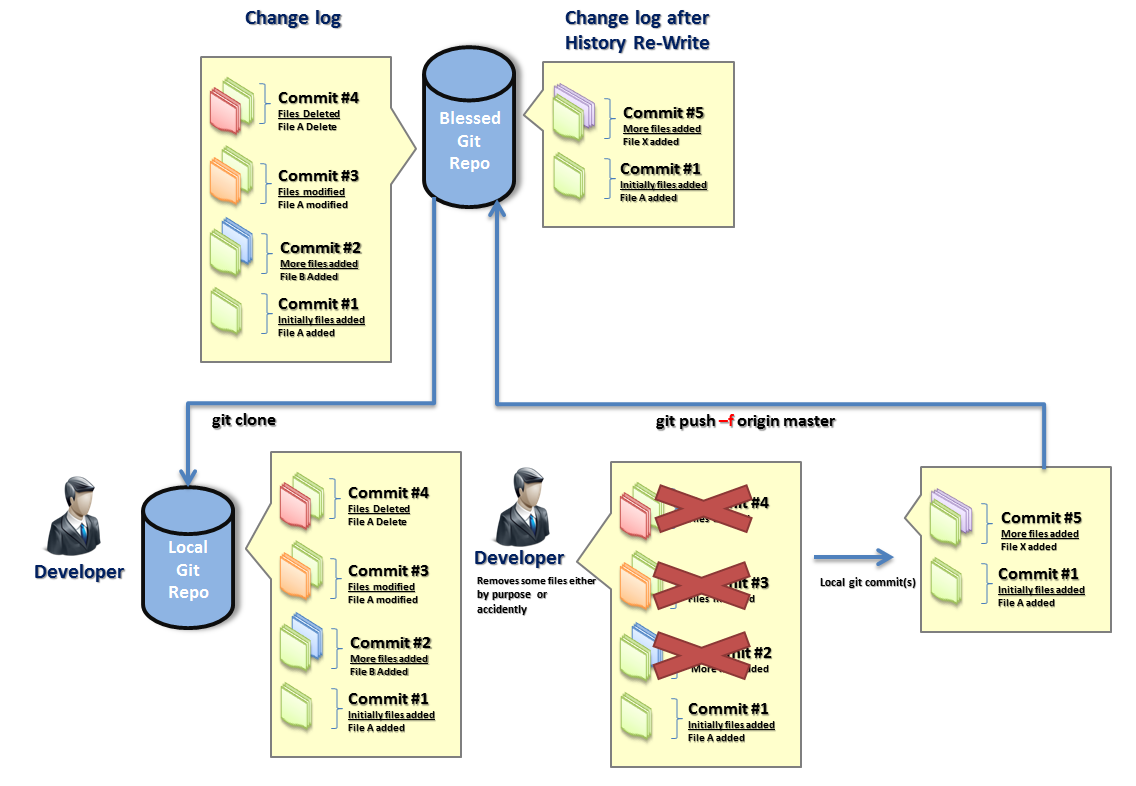 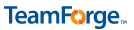 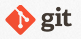 Signals event into TeamForge Git
Sends an e-mail to Gerrit Administrators 
Copies history (a snapshot) under refs/rewrite   -or-      refs/deleted on blessed repository
Reports into Gerrit WebUI for audit and restoration purpose
4. How to enable history protection in TeamForge Git
Enable ‘History Protection’ Site Wide
Option allows to protect all Git repository hosted by TeamForge 6.2 site

TeamForge site -admin with file system access to machine where TeamForg Git Integration server is hosted, in file /opt/collabnet/gerrit/etc/gerrit.config can set forceHistoryProtection = true





For TeamForge 7.0  onwards set property  GERRIT_FORCE_HISTORY_PROTECTION=true in  file
        /opt/collabnet/teamforge/runtime/conf/runtime-options.conf
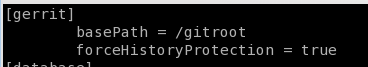 Enable ‘History Protection’ per Git repository
1
2
Alternatively this option allows you to protect history of particular Git repository hosted by TeamForge in specific TeamForge Project
Go to TeamForge project ->source code
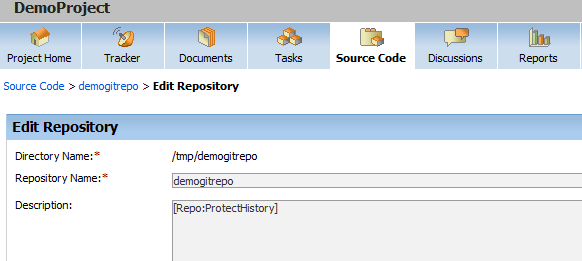 Make sure that your description field contains exact string “[Repo:ProtectHistory]”  , and  then press ‘save’
Once this option is set, history protection is enabled. However at any of point, switch off by removing “[Repo:ProtectHistory]” from description if needed
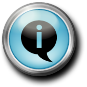 Enable ‘History Protection’ per Git repository in TeamForge 7.0
1
Alternatively this option allows you to protect history of particular Git repository hosted by TeamForge in specific TeamForge 7.0 Project
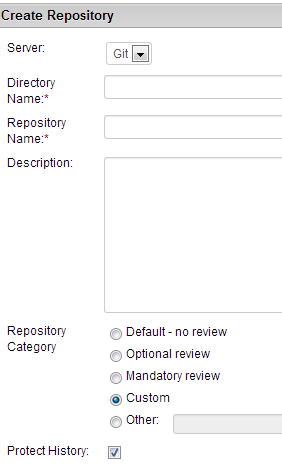 Go to TeamForge project ->source code->select Protect History
Once this option is selected, history protection is enabled. However at any of point, it can be switch off by unchecking this option
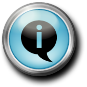 5. How to use  History Protection reporting and restore history
History Protection Report
Whenever history gets ‘re-written’, an email gets sent out to ‘Gerrit  Administrators’ containing details about old HEAD  of branch and new HEAD after ‘re-write’
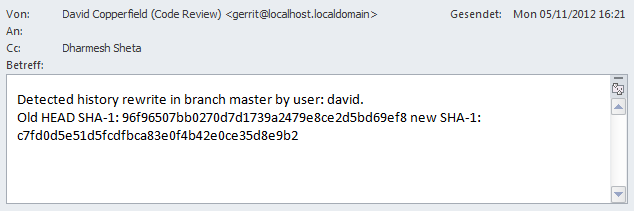 History Protection Report
History ‘re-write’ event is also logged in /opt/collabnet/gerrit/logs/gerrit.audit.log

Following events related to ‘History re-writes’ get logged in and can be used for audit purpose
History re-write 
Backup branch deletion 
Resurrection from backup branch
History Protection Report
1
2
3
4
5
6
Whenever history gets ‘re-written’, this event will logged in Gerrit Web UI and can be used for audit and restoration (resurrection)
Login as ‘Gerrit  Administrator’ in TeamForge
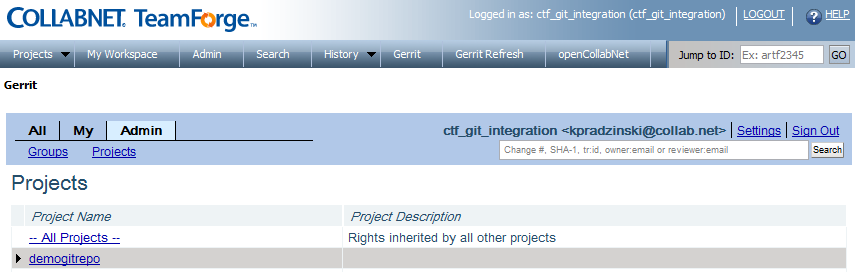 Click ‘Admin’ tab
Click on ‘Projects’
Select and click on project (Git Repo in TeamForge)
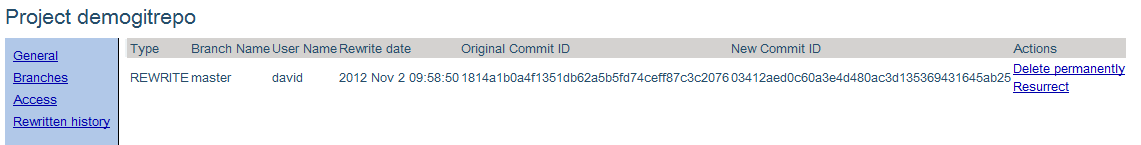 Select ‘Rewritten history’
Either 
REWRITE or  DELETE
User who re-wrote history
Time when history got re-written
SHA-1 referring
Change just before history rewrite
SHA-1 referring
Change just after history rewrite
Further actions
(Follow next slide for details)
History Protection Report
Delete permanently will remove entry completely
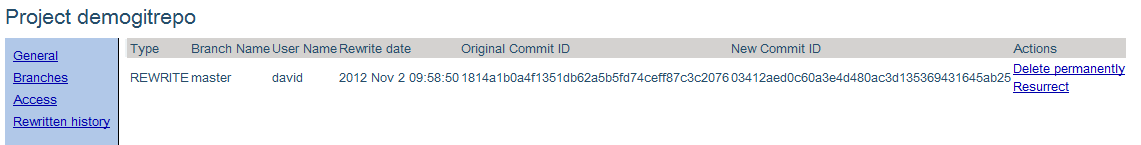 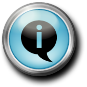 Resurrect will allow  you to restore history as it  was  just before ‘history re-write’ into a separate branch
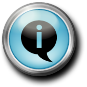 Alternatively  users can also use their standard Git client o find about about rewritten/deleted branches by running git fetch && git ls-remote
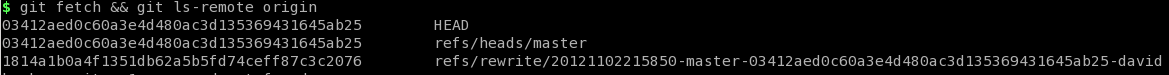 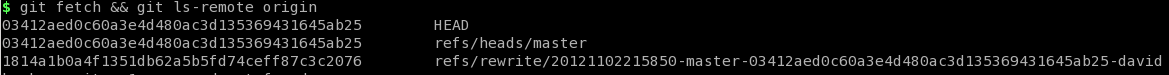 Restore (resurrect) History Using Gerrit WebUI
1
5
6
7
4
3
2
TeamForge Git Integration allows you to restore history as it was just  before ‘re-write’,  into  a separate branch right from Gerrit WebUI
Login as Gerrit Administrator
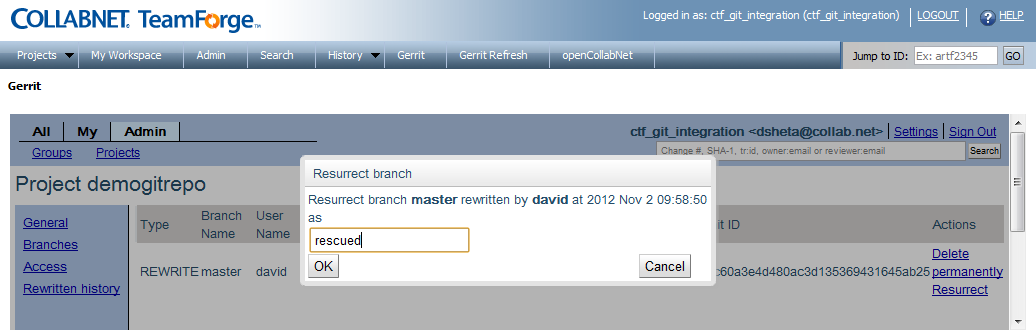 Goto Gerrit and select Git repository
Chosen Resurrect , then box will pop-up as shown
Click on ‘Re-written history’
Give a name  for branch in which history will be resurrected and press ‘OK’ button
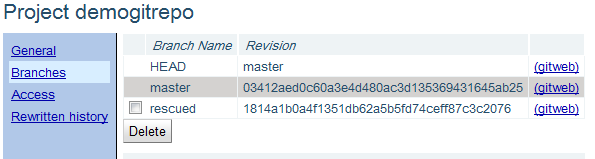 Click on ‘Branches’ to resurrect branch
Resurrected  branch is now available for all user having atleast read access(view only) for this Git repository in TeamForge
Resurrected  branch visible to all users  who  have atleast ‘view-only’ access to Git repository in TeamForge
Following  command  on git client side will show restored branch
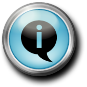 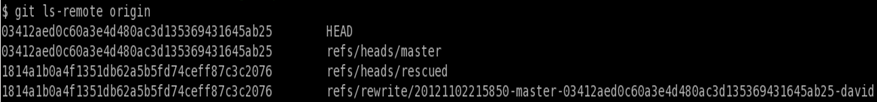 Restore (resurrect) History Using Git Command Line
1
2
3
4
5
Alternatively users having permissions to create a new branch can restore history by using their git client
Run this command on git command line
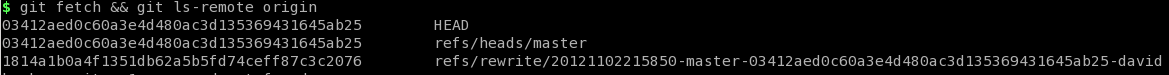 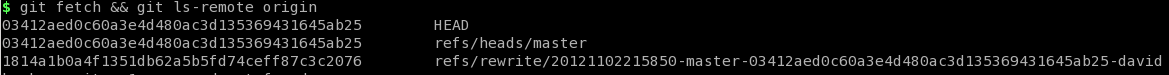 Copy HEAD SHA1 of  branch created after history ’re-write’
Fetch SHA1  of rewritten history from server
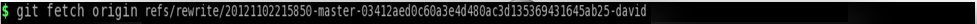 Use copied SHA1 to create new local branch  in Git
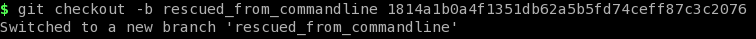 Push this local branch to remote ‘blessed reposiotry’
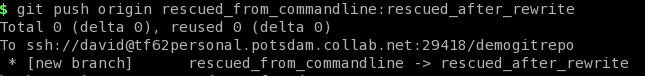 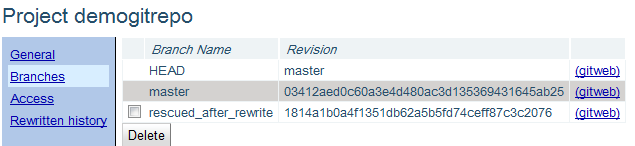 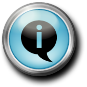 Resurrected  branch  via command line is now available for all user having atleast read access(view only) for this Git repository
More details on both options can be found on hcn and our README